Universidad de Ciencias Médicas de La Habana
Facultad de Ciencias Médicas Enrique Cabrera
Curso propio Integración de procederes terapéuticos de Medicina Natural y Tradicional
Enfermedades transmisibles
Quinto año medicina
Dra. Ma. Asunción Tosar Pérez Dr.C.
Dpto de MNT
Curso 2020-2021
Objetivo
Integrar los procederes terapéuticos de la MNT en las enfermedades no transmisibles; Asma bronquial e hipertensión arterial.
Sumario
Enfermedades crónicas 
-Asma Bronquial.Tratamiento con acupuntura y técnicas a fines, medicamentos herbarios y/o Fitofármacos, apiterapia.
-Hipertensión arterialTratamiento con acupuntura y técnicas a fines, medicamentos herbarios y/o Fitofármacos, apiterapia.
Asma Bronquial
El asma bronquial(2010)
Trastorno crónico inflamatorio de las vías áreas en el que muchas células y elementos celulares tienen un papel significativo.
La prevalencia de asma bronquial en Cuba es de 92,6 x 1000 habitantes y las provincias con mayor tasa son: La Habana, Matanzas, Camagüey y Las Tunas.
Los factores de riesgos en el asma se clasifican:
Factores predisponentes: Alergias, Antecedentes
Patológicos Familiares.
Factores causales: El hogar, ambiente externo, medicamentos, alimentos.
Factores contribuyentes: Fumador pasivo, y activo, infecciones víricas y bajo peso al nacer.
Integración de los procederes terapéuticos de la MNT
Estrategia terapéutica: 
Enfoque integral 
Tratamiento preventivo
Tratamiento de las crisis
Tratamiento de la intercrisis o de sostén
Asma Bronquial
Asma Bronquial
Asma Bronquial
Asma Bronquial
Resumen de Plantas, y medicamentos herbarios que actúan sobre el sistema respiratorio.
Expectorantes 
Allium sativum (Ajo) 
Aloe vera (Sábila)
Cymbopogon citratus L.  
(Caña santa) 
Melaleuca leucadendron l. (Cayeput)
Antitusígenos 
Zingiber officnale R.(Jengibre) 
Allium cepa (Cebolla)
 Allium sativum (Ajo)
Broncodilatadores: la unión de estas 3 plantas medicinales; Musa paradisiaca L, Hibiscus y Aloe Vera (Asmacán y/o Amasan),
Plecthranthus amboinicus Spreng (Orégano francés)
Asma Bronquial
Otros tratamientos que se aplican en la intercrisis
Hipertensión arterial
La hipertensión arterial es una enfermedad crónica caracterizada por el incremento continuo de las cifras de la presión sanguínea en las arterias.

Según la OMS
 
La presión arterial es definida como la presión arterial sistólica de encima de 140/90 mmHg o más o una presión arterial diastólica de 90mmHg o ambas cifras inclusive.
Hipertensión arterial
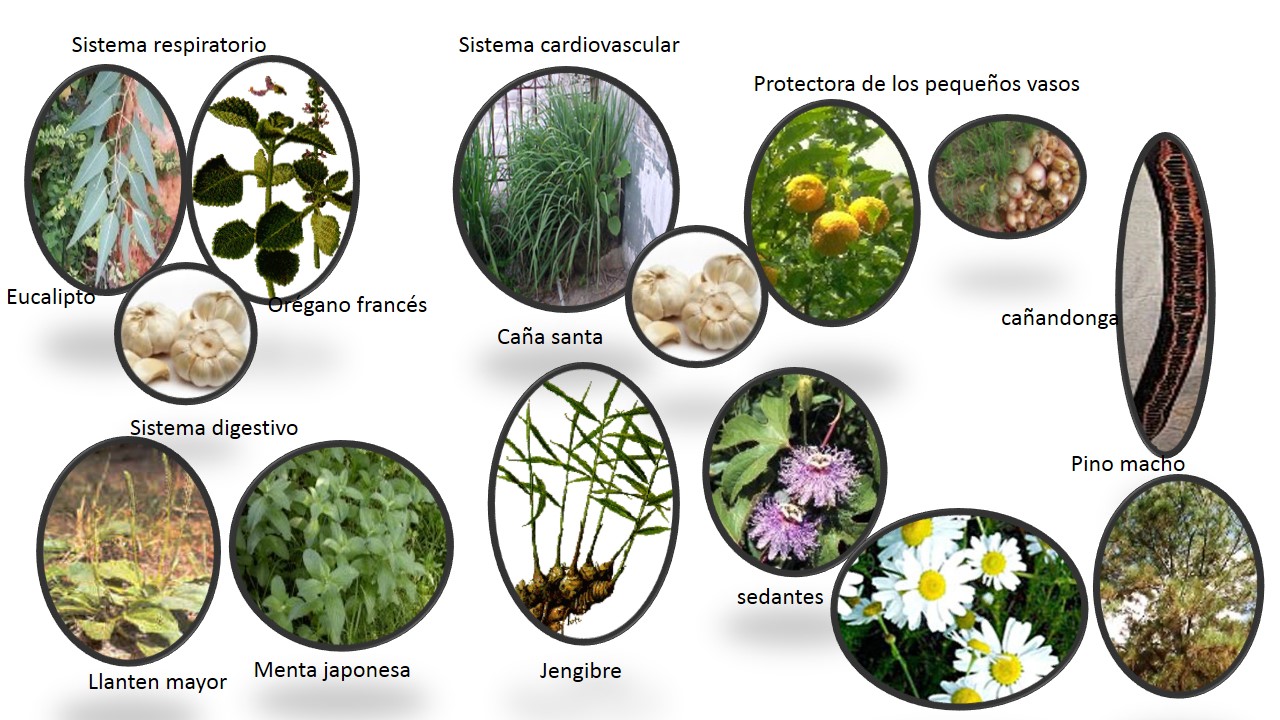 Cebolla
Ajo
Cítricos
Pasiflora
Manzanilla
Antimicótico
Bibliografía
Básica 
Libro de MGI Álvarez Sintes, capítulo 91 Tosar Pérez MA, Álvarez Díaz TA. Medicina Natural y Tradicional en Atención Primaria de Salud. En: Álvarez Sintes R, et. al. Medicina General Integral. 3 ed. aumentada y corregida. La Habana: Editorial Ciencias Médicas; 2014. p. 920-49. 
Álvarez Díaz TA, Tosar Pérez MA, Echemendia Sálix C. Medicina tradicional china, Acupuntura, moxibustión y medicina herbolaria. La Habana: Editorial Universidad de La Habana; 2014.
MINSAP. Manual para la práctica de la medicina natural y tradicional, Editorial Ciencias médicas, La Habana, 2014
MINSAP. Guía para la prescripción de productos naturales. La Habana: Editorial Ciencias médicas, 2014